Машиноведение
Разработка уроков по технологии
5 класс
Учитель Иванова Н.С.
247 школа
Красносельский район



Санкт-Петербург
2007-2008
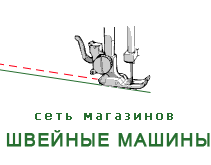 Уроки3-4   «Инструктаж по ТБ. Строение швейной машины. Правила безопасной работы на швейной машине. Строение машинной иглы. Работа на незаправленной швейной машине
Цель:
 ознакомить с названиями деталей швейной машины, выполнить пробные строчки на незаправленной машине
Оборудование:

Швейные машины,
Плакаты
Презентация,
Машинные иглы на каждый стол
Карточки по строению машинной иглы
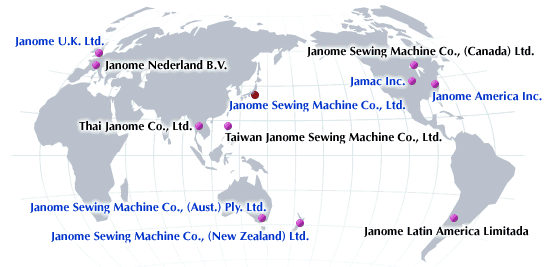 Японская компания JANOME основана 16 октября 1921 года. 
Офис компании расположен в Токио, Осаке и Яманаси (Yamanashi). 
Компания имеет 7 дочерних предприятий в Японии Швейные машины производятся на заводах Японии, Тайваня и Таиланда. 
JANOME имеет 8 торговых филиалов: в США два филиала, по одному в Канаде, Англии, Австралии, Голландии, Новой Зеландии и Чили. Всего на компании работают 3200 человек.
Швейная машина Janome 5522
Швейная машина Janome 5522
Рычаг обратного хода
Ручка выбора образцов строчек
Регулятор ширины стежка
Регулятор длины стежка
Стопор намотки шпульки
Шпиндель намотки шпульки
Катушечные стержни
Нитенаправитель намотки шпульки
Нитенаправитель
Рычаг нитепритягивателя
Регулятор натяжения нити
Регулятор давления лапки на ткань
Передняя панель
Нитеобрезатель
Нитевдеватель
Игольная пластина
Держатель прижимной лапки
21.     Платформа (дополнительный столик)
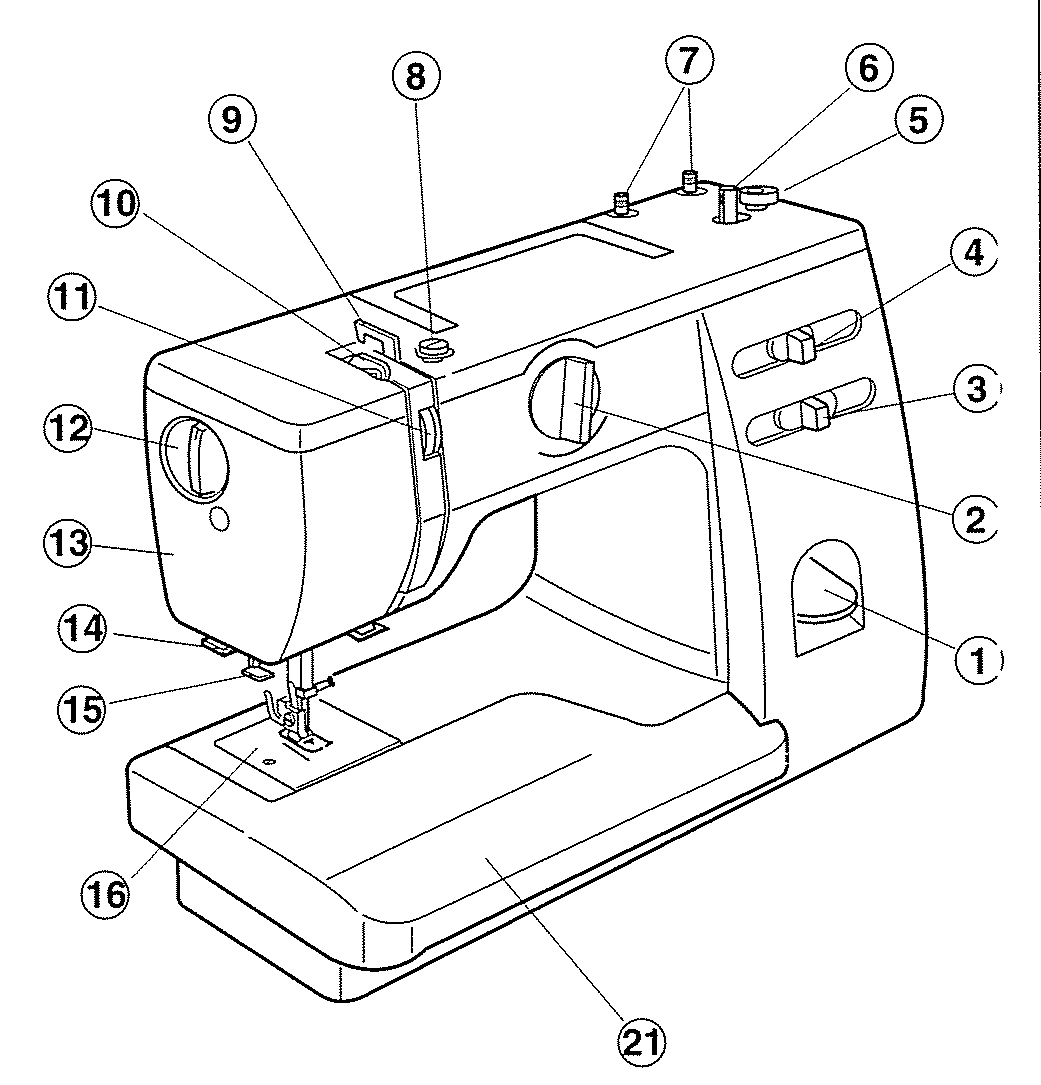 Швейная машина Janome 5522
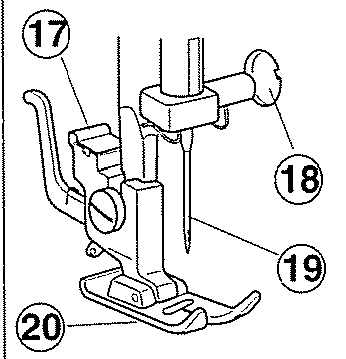 Держатель прижимной лапки
Иглодержатель
Игла
Прижимная лапка
Швейная машина Janome 5522
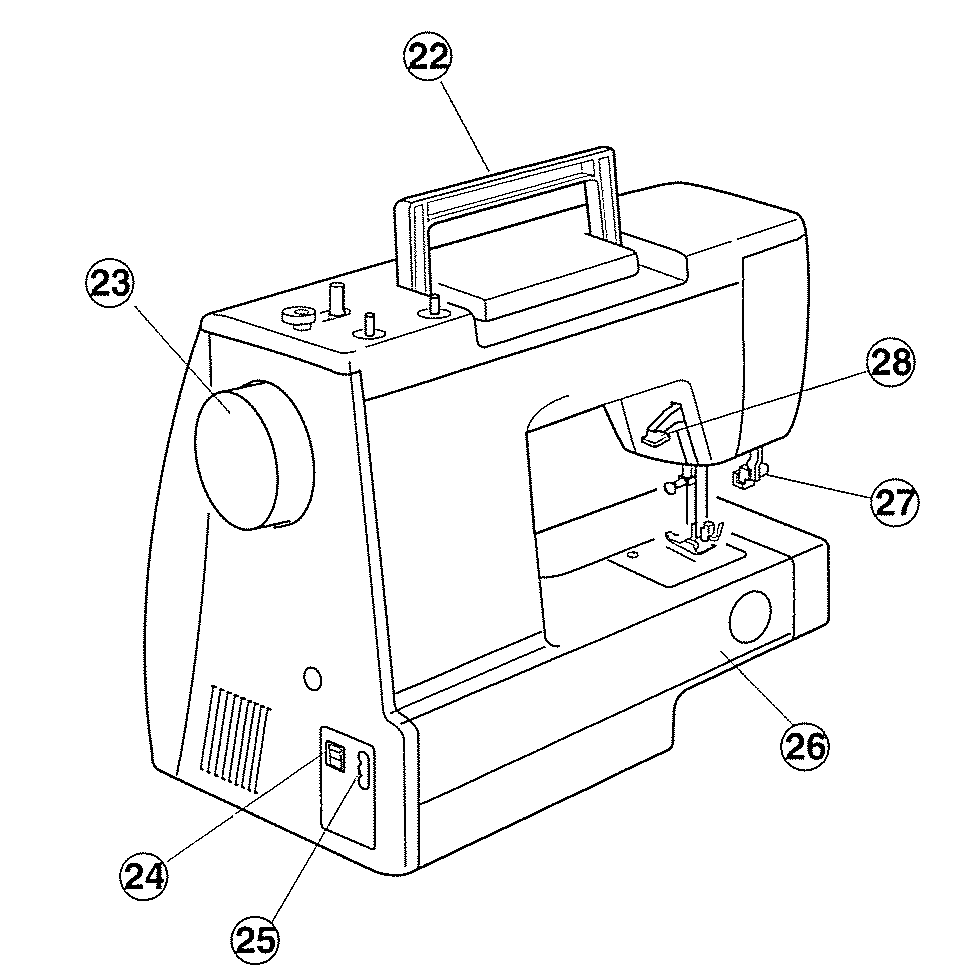 Ручка для переноса
Маховое колесо
Выключатель питания и лампочки
Разъем машины
Свободный рукав
Рычаг петли
Рычаг подъема прижимной лапки
Электрический привод
Вилка подключения питания
Выключатель питания
Электрическая розетка
Разъем машины
Вилка машины
Педаль
Подключение питания
Выключите питание
Вставьте вилку машины в разъем машины
Вставьте вилку в электрическую розетку
Нажмите на выключатель: включите питание и свет
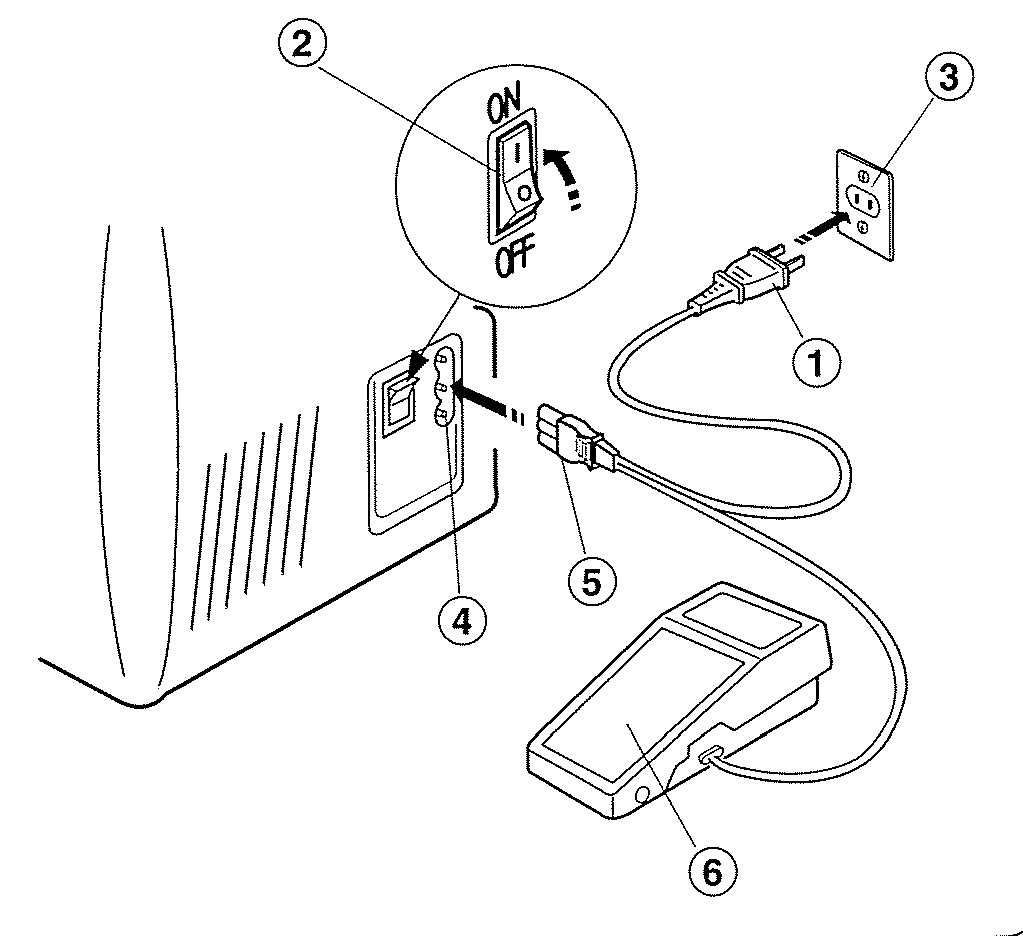 Контроль скорости шитья
Скорость шитья регулируется ножной педалью.
Чем сильнее нажимать на педаль, тем сильнее скорость шитья.
Внимание : не кладите ничего на ножную педаль. 
В противном случае машина заработает неожиданно.
Проверь себя
1
Кнопка реверса
Выбор образцов строчек
Ширина стежка
Длина стежка
Стопор намотки шпульки
Шпиндель намотки шпульки
Катушечные стержни
2
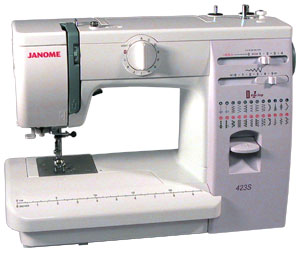 3
4
5
6
7
Правильный ответ:  1-7;   2-6;   3-5;   4-4;  5-3;   6-2;   7-1
Рычаг подъема прижимной лапки
Прижимную лапку можно поднять выше на 0,6см. обычного ее положения для легкой смены лапки и при работе с тяжелыми тканями



Обычное поднятое положение 
Наивысшее положение
Замена прижимной лапки
Как снять прижимную лапку

Повернуть маховое колесо и поднять иглу в верхнее положение.
Поднять прижимную лапку.
Нажать на рычаг позади держателя прижимной лапки. 
Лапка отскочит.
Как заменить лапку

Расположить лапку так, чтобы канавка на лапке находилась прямо под желобком держателя лапки.
Опустите держатель вниз и пристегните лапку.
Регулировка давления лапки на ткань
Отметка 3 -обычное шитье
Отметка 2 – для аппликации, штопки, наметки, вышивки –давление меньше
Отметка 1 – для бархата, трикотажа, для сильно растяжимых тканей
Замена иглы
Установка катушечных стержней
При работе вытянуть наверх, при хранении утопить вниз
Верхняя нить
Отверстие для нити
Нить запуталась, если нить запутывается, вдеть ее в отверстие в катушечном стержне
Строение машинной иглы
Длинный желобок
Лезвие
Стержень
Колба
Ушко
Короткий желобок
Лыска
5
2
6
1
3
7
3
3
4
Проверь себя
Лезвие
Ушко
Короткий желобок
Лыска
Стержень
Колба
Длинный желобок
5
2
6
1
3
7
4
Правильный ответ:
2,5,6,7,3,4,1
Используемая литература:
Инструкция по использованию швейной машины  Janome5522